A core Course on Modeling
Introduction to Modeling
0LAB0 0LBB0 0LCB0 0LDB0
c.w.a.m.v.overveld@tue.nl
v.a.j.borghuis@tue.nl 

S.20
define
formulate
purpose
identify
entities
choose
relations
conceptualize
formalize
relations
obtain
values
formalize
obtain
result
operate
model
execute
present
result
interpret
result
conclude
Formalization phase phase: formalize relations
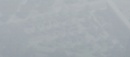 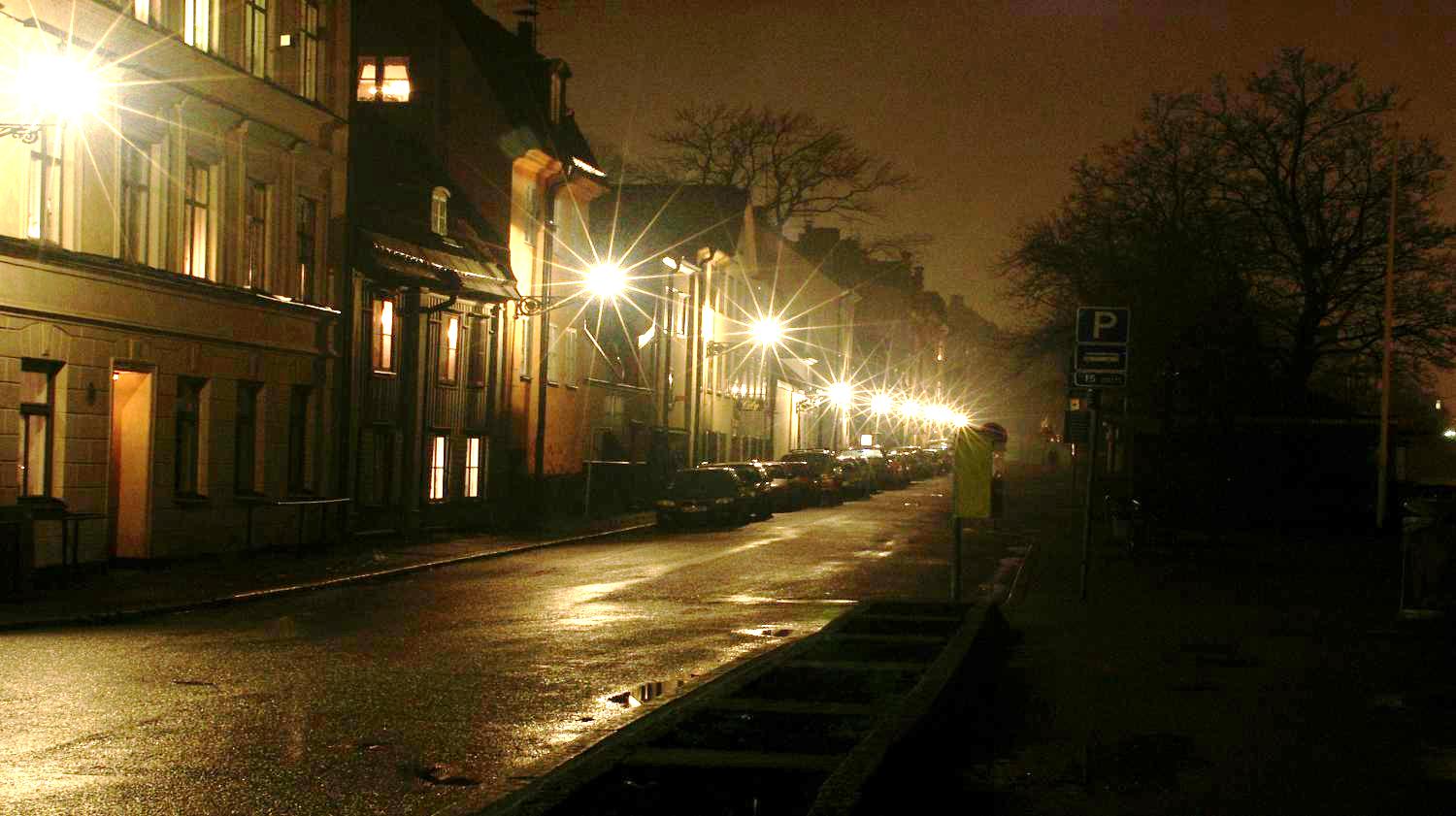 How to optimize road illumination
... such that
energy costs are minimal
no blinding
enough visual contrast
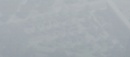 relations
dimensions
todo
assumptions
enCostpH
blnd
contrast
ppkWh
totP
p
nLanterns
roadLength
dL
maxP
maxInt
minP
minInt
enCostpH = ppkWh * totP
[Euro/h] = [Euro/kWh]*[kW]
only electricity costs
ignore losses in wiring
totP = p * nLanterns
[kWh] = [kWh/lntrn ]*[lntrn]
ppkWh = ...
[Euro/kWh]
from energy supplier
nLanterns =1+roadLength/dL
[lntrn] = [m ]/[m/lntrn]
equal distances
blnd=max(maxP,maxInt)-maxP
independent of color, ...
[kW/m2]
contrast=minP-min(minP,minInt)
independent of color, ...
[kW/m2]
maxP = ...
driver visual capabilities
[kW/m2]
minP = ...
driver visual capabilities
[kW/m2]
roadLength = ...
from problem owner
[m]
p = (choose)
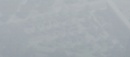 [kW]
from the designer
dL = (choose)
[m]
from the designer
[Speaker Notes: The trick to express blnd and contrast as numbers that need to be larger than 0, and that are 0 if the conditions are satisfied will be explained later in chapter 5.]
authority
driver
adjacent
1
1
expenses
visual capabilities
1
2
1
pays
lantern
operated by
n
1
height
power
1
n
sees
car
n
speed
height
located on
illuminate
n
1
1
consists of
road
1
1
width
surface reflectance
1
traffic
density
1
rides on
How to deal with maxInt and minInt?
Focus on the ‘sees’ relation
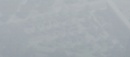 How to deal with maxInt and minInt?
driver
visual capabilities
lantern
height
power
sees
illuminate
road
width
surface reflectance
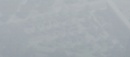 How to deal with maxInt and minInt?
L
E
L
E
r
r
r
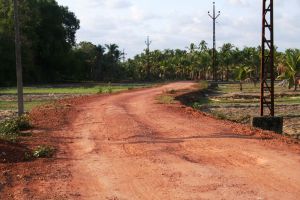 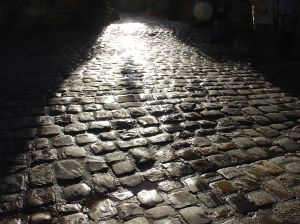 simulation
http://www.sxc.hu/photo/761125
http://www.sxc.hu/photo/933048
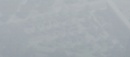 perceived intensity =  f(L,E,r)
perceived intensity =  f1(L,r)*f2(r,E)
How to deal with maxInt and minInt?
L
E
L
E
r
r
r
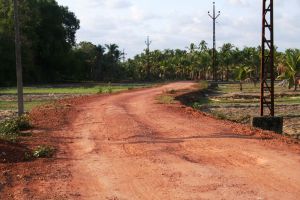 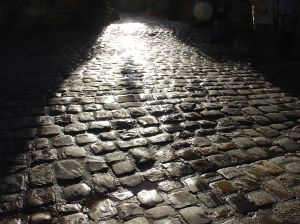 http://www.sxc.hu/photo/761125
http://www.sxc.hu/photo/933048
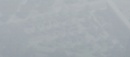 perceived intensity =  f(L,E,r)
perceived intensity =  f1(L,r)*f2(r,E)
How to deal with maxInt and minInt?
QUIZ
L
E
How does the perceived intensity depend on the location of the driver?

(in other words: what do you know of f2(r,E)?)
r
r
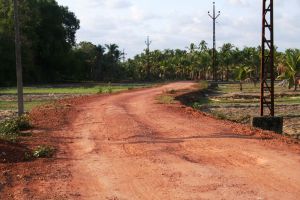 http://www.sxc.hu/photo/933048
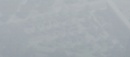 perceived intensity =  f1(L,r)*f2(r,E)
How to deal with maxInt and minInt?
L
E
relation road - eye:
intensity f2(r,E)  c*B(r)
(does hardly depend on E)
r
r
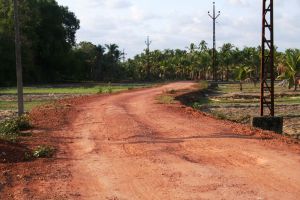 http://www.sxc.hu/photo/933048
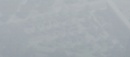 perceived intensity =  f1(L,r)*f2(r,E)
How to deal with maxInt and minInt?
L
E
relation road - eye:
intensity f2(r,E)  c*B(r)
(does hardly depend on E)
r
r
QUIZ
How does the intensity in location r depend on the location of a lamp?
(in other words: what do you know about f1(L,r)?)
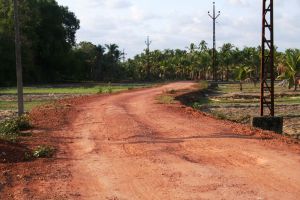 http://www.sxc.hu/photo/933048
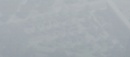 perceived intensity =  f1(L,r)*f2(r,E)
How to deal with maxInt and minInt?
A slightly more accurate formula also takes into account that brightness is reduced when light strikes the road under a skew angle: B(r)=p cos /|L-r|2, where cos  = h/|L-r|
L
E
relation road - eye:
intensity f2(r,E)  c*B(r)
(does hardly depend on E)
r
r
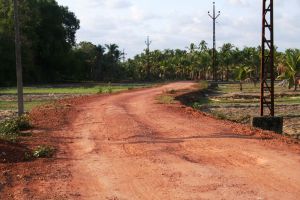 relation lamp – road:
B(r) = f1(L,r) = p/|L-r|2
http://www.sxc.hu/photo/933048
multiple lamps:
B = B1 + B2 + B3 + ... = nBn
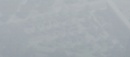 perceived intensity =  f1(L,r)*f2(r,E)
How to deal with maxInt and minInt?
Therefore

maxInt = max r  roadc*B(r)
             = max r  roadc*(n p/|Ln-r|2)

minInt = min r  roadc*B(r)
             = min r  roadc*(n p/|Ln-r|2)
relation road - eye:
intensity f2(r,E)  c*B(r)
(does hardly depend on E)
relation lamp – road:
B(r) = f1(L,r) = p/|L-r|2
multiple lamps:
B = B1 + B2 + B3 + ... = nBn
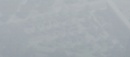 How to deal with maxInt and minInt?
Compute |Ln-r|2 using Pythagoras:







|Ln-r|2 = h2 +(w-Wh)2+(l-n dL)2,
where r = (l,w,0);
Wh = ½ width of the road;
h = lantern height.
relation road - eye:
intensity f2(r,E)  c*B(r)
(does hardly depend on E)
w - Wh
l - n dL
h
r
relation lamp – road:
B(r) = f1(L,r) = p/|L-r|2
multiple lamps:
B = B1 + B2 + B3 + ... = nBn
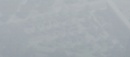 Summary

develop a model using the todo list, introduce quantities when necessary;
translate relations from conceptual model into functions in formal model;
try expressions involving few as possible quantities (e.g., prefer f1(x,y)*f2(y,z) over f(x,y,z) );
if possible, try to approximate f1(x,y) by a simpler f2(x) for relevant range of y’s
demo
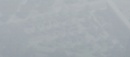